Domain-Indexing Variational Bayes: 
Interpretable Domain Index for Domain Adaptation
Zihao Xu*, Guang-Yuan Hao*, Hao He, Hao Wang
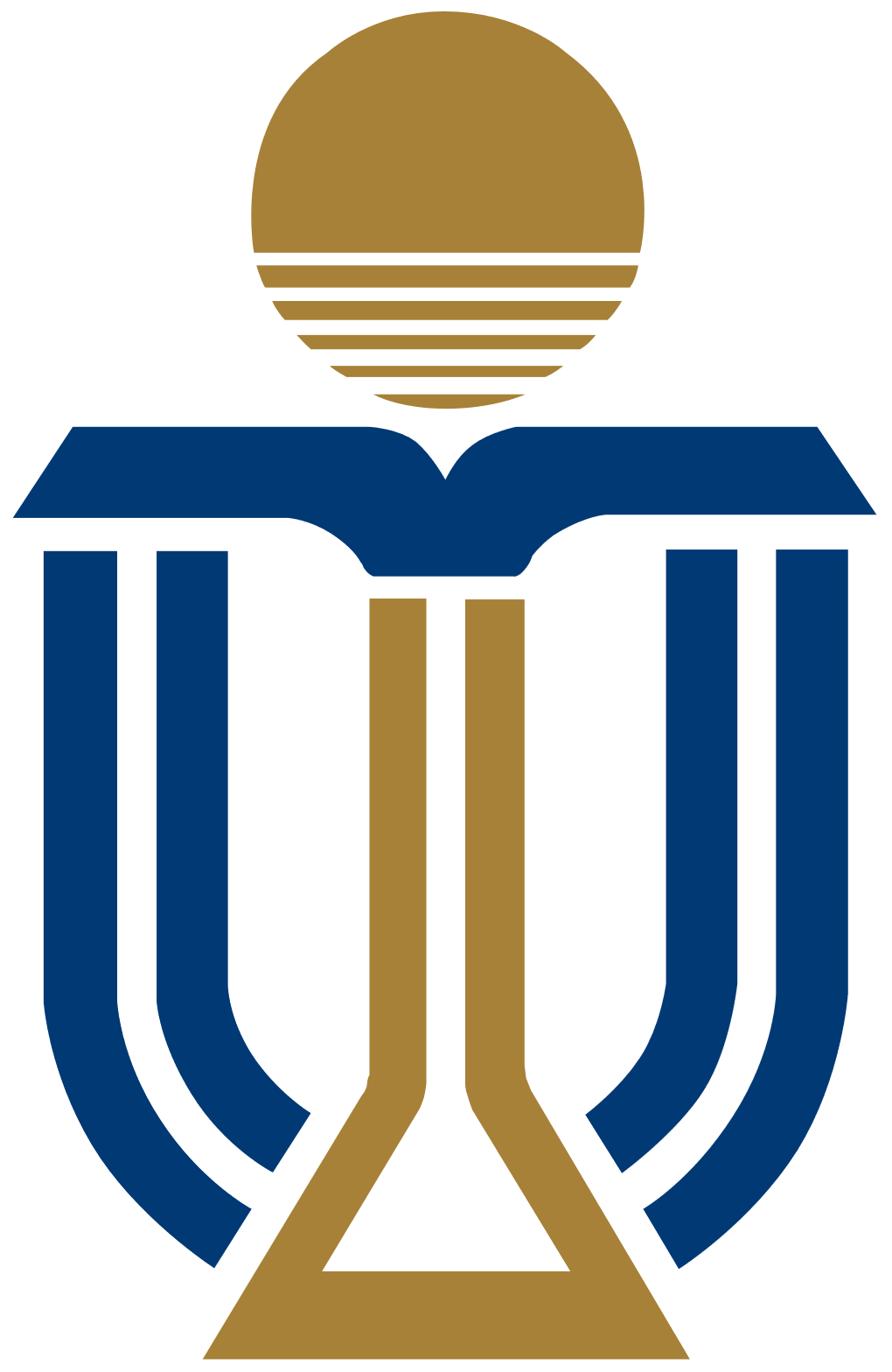 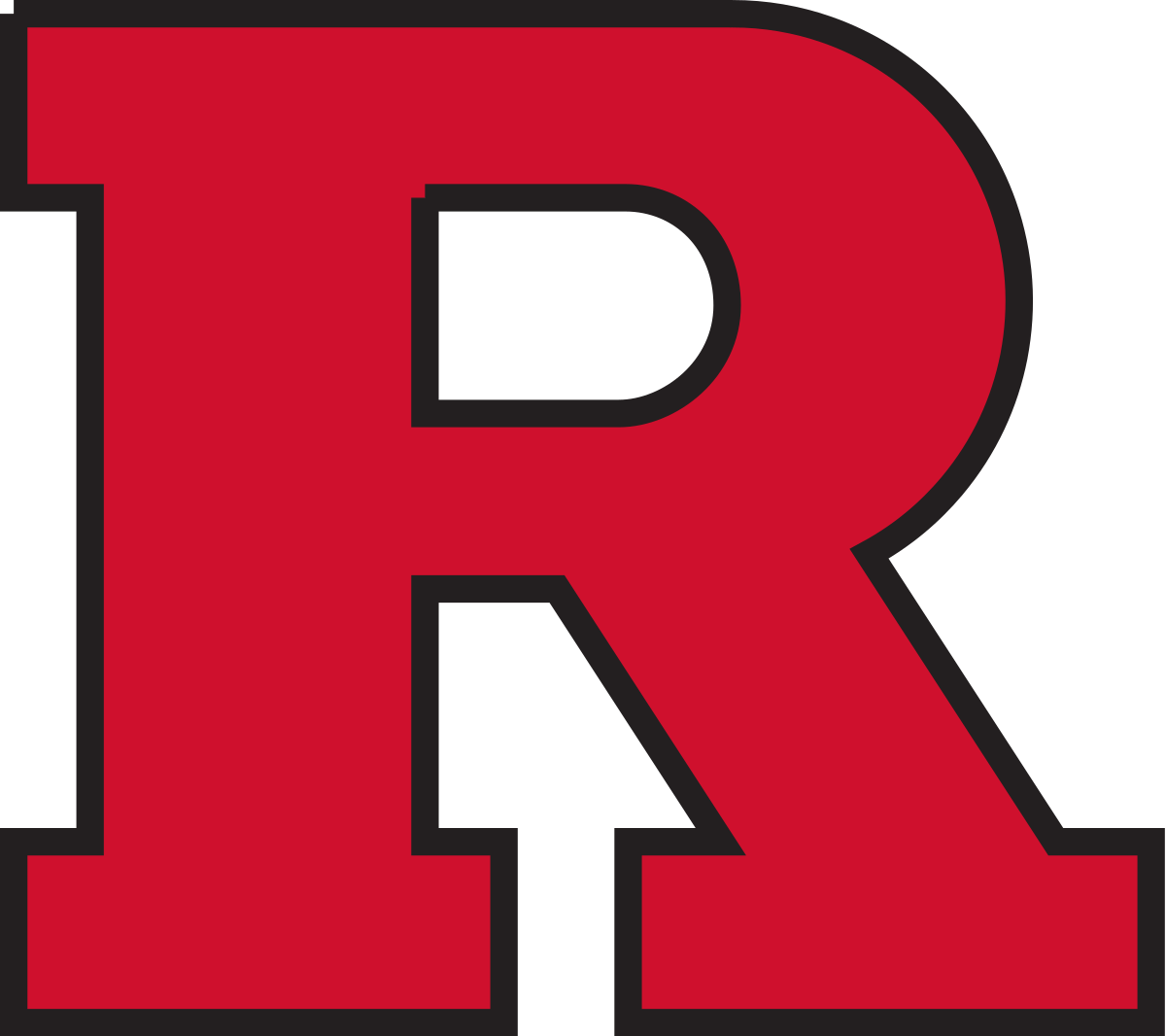 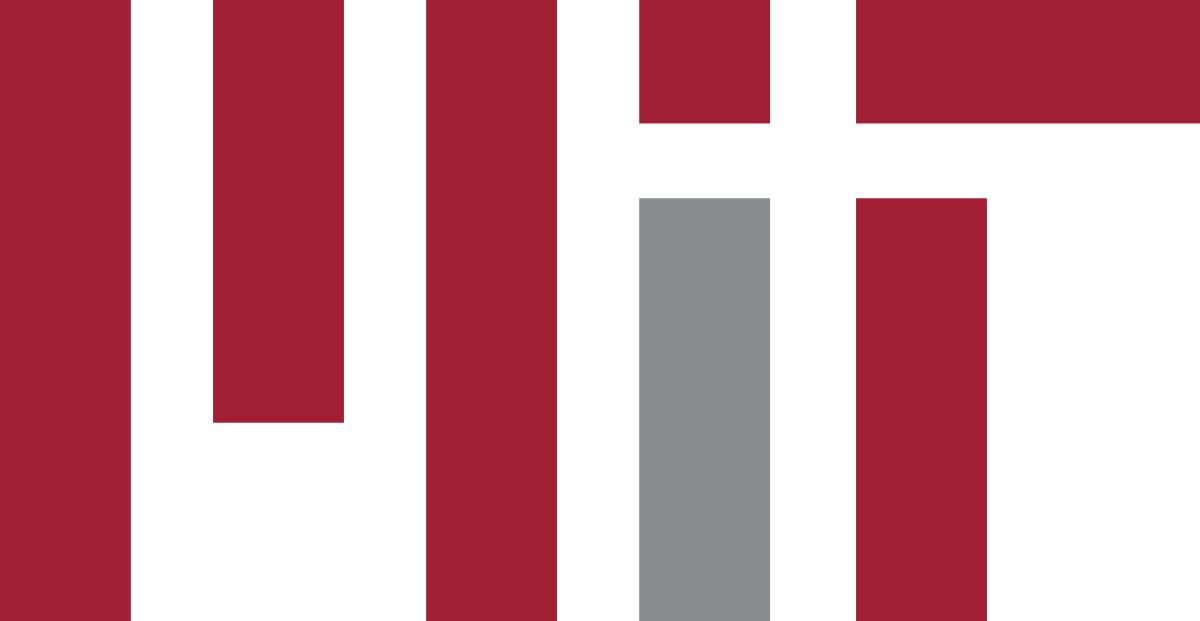 *These authors contributed equally to this work.
[Speaker Notes: Hi, everyone, this is Zihao Xu. Today I am going to present our work: Domain-Indexing Variational Bayes: Interpretable Domain Index for Domain Adaptation. This is a joint work with Guang-yuan Hao, Hao He and Hao Wang.]
Background
Domain Adaptation
Multiple Target Domains
Multiple Source Domains
1
[Speaker Notes: Domain adaptation mainly address the cross-domain generalization problems in machine learning models. Typically, we will assume that in the source domains, we have source data x_s and source labels y_s. In target domains, we only have target data x_t. 
Our goal is to predict target labels y_t within target domains.]
Background
Domain index
Using domain indices boosts Domain Adaptation performance [1][2].
2
[1] Hao Wang, Hao He, and Dina Katabi. Continuously indexed domain adaptation. In ICML, 2020.
[2] Zihao Xu, Guang-He Lee, Yuyang Wang, Hao Wang, et al. Graph-relational domain adaptation. In ICLR, 2022.
[Speaker Notes: Recent studies have shown that, using domain indices can significantly boost the domain adaptation performance. To fully appreciate the magic of domain indices, we should first understand, what are domain indices?]
Background
What is a domain index?
Domain index
A real-value scalar (vector)
Uniquely identify a domain
Represent domain semantics
3
[Speaker Notes: In general, a domain index must meet the following requirements:
First, it is a real-value scalar or vector.
Second, it must uniquely identify a domain. Different domains should have different domain indices.
And finally, it should represent the domain semantics, much like a word embedding. The distance between different domain indices should indicate the relationship of different domains.
（1分21秒)]
Background
Example for domain indices
Example: Gender Classification
Use average age as domain indices
Domain 3
Domain 4
74
80
Domain 2
Domain 1
19
25
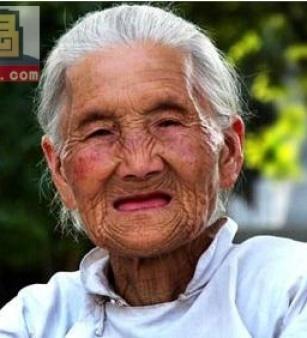 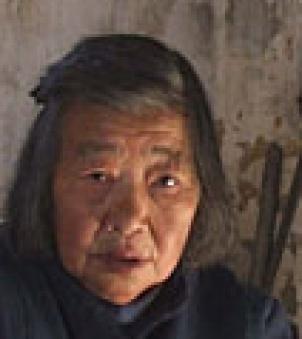 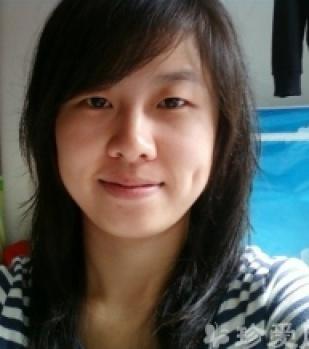 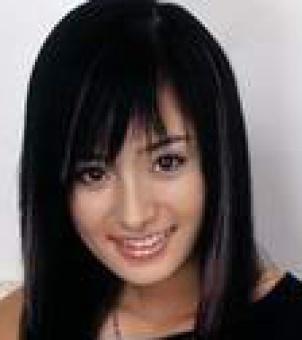 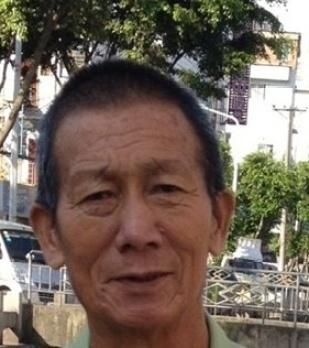 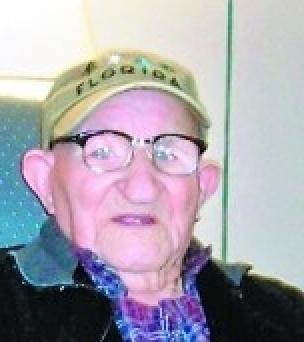 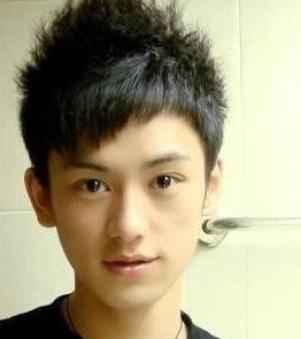 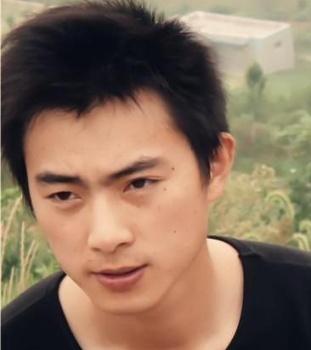 Source Domains: Young
Target Domains: Old
4
Exploiting effective facial patches for robust gender recognition. Tsinghua Science and Technology. 2019
[Speaker Notes: To illustrate the concept of domain indices, let’s consider a gender classification task. In this task, we aim to classify gender based on face shots. We have 2 source domains, which mainly consist of young people, and 2 target domains, which mainly consists of older people. 
In this case, we can use the average age as the domain index. It satisfies all the requirements of a domain index: it is a real-value scalar, uniquely identifies a domain, and represents domain semantics.]
Background
Example for using domain indices
Continuously indexed domain adaptation
Predictor F
Encoder E
E
F
D
Discriminator D
5
Continuously indexed domain adaptation, ICML 2020
[Speaker Notes: We further demonstrate how to use domain index to improve domain adaptation. I will take Continuously indexed domain adaptation as an example. It mainly uses domain indices in 2 key areas: 
First, it takes domain indices as the input of the encoder. 
Second, the discriminator and the encoder play a min-max game centered on the domain indices. The discriminator tries to predict the domain indices beta based on the middle feature z, while the encoder tries to fool the discriminator by removing all domain-related information in the feature. 
This min-max game enforces the independence between the domain indices and the feature, which makes feature domain-invariant, and thus improve the domain adaptation performance.
（3分00秒）]
Background
Challenge for using domain indices
Domain Indices may not be available!
Can we infer the domain indices from data?
Yes!
6
[Speaker Notes: So far, we have explored how to use domain indices in domain adaptation. However, there is a challenge: 
domain indices may not be available. This severely limits the application of such indexed domain adaptation method. 
A natural question is motivated: can we infer the domain indices directly from data? 
And the answer is, yes!]
Method
Advantages of inferring domain indices
Improve interpretability of domain adaptation
Improve performance of domain adaptation
7
[Speaker Notes: There are 2 major advantages of inferring the domain index:
First, it improves the interpretability of domain adaptation. This is because domain indices can shed light on the domain relationship. Domains with similar domain indices are more likely to share similar data distribution.
Second, it can also improve the performance of domain adaptation. By identifying the domain relationships, the model can better adapt itself to unseen domains, resulting in overall performance improvement.]
Method
How to infer the domain indices?
Our solution:
1. Rigorously define domain indices.
2. Based on our definition, use Probabilistic Graphical Model (PGM) to infer the domain indices.
8
[Speaker Notes: We have already discussed the advantages of inferring domain indices. The next question is, how to infer the domain indices?
We propose our solution here, which can be divided into two steps:
First, we will rigorously define, what is the domain index.
And second, based on our definition, we will use Probabilistic Graphical Model (PGM) to infer the domain indices.]
Method
How to infer the domain indices?
Our solution:
1. Rigorously define domain indices.
2. Based on our definition, use Probabilistic Graphical Model (PGM) to infer the domain indices.
9
[Speaker Notes: Let’s first explore the definition.]
Method
Definition
Domain index definition (informal)
Label Sensitivity: maximize adaptation performance.
10
[Speaker Notes: We list the definition as follows：
First, a domain index should be independent of the data’s encoding z.
Second, it must retain as much information on the data x as possible.
Finally, it should maximize the adaptation performance.
We summarize the 3 requirements as: Independence, Information Preservation and Label Sensitivity. 
 （4分49秒）]
Method
How to infer the domain indices?
Our solution:
1. Rigorously define domain indices.
2. Based on our definition, use Probabilistic Graphical Model (PGM) to infer the domain indices.
11
[Speaker Notes: With the rigorous definition of domain indices, the next step is to infer the domain indices with PGM.]
Method
PGM for inferring domain indices
12
[Speaker Notes: The generation process of our PGM can be characterized as follows: Suppose we have N domains in total.]
Method
PGM for inferring domain indices
13
[Speaker Notes: First, we will use the prior to generate global domain indices. This is one-per domain. Here k refers to the domain ID.]
Method
PGM for inferring domain indices
14
[Speaker Notes: Next, using the global domain indices, we generate local domain indices, which is one-per datum. Suppose in domain K, we have D_k datapoints, then we will have D_k local domain indices]
Method
PGM for inferring domain indices
15
[Speaker Notes: We then use these local domain indices to generate the observed data, such as an image.]
Method
Intuition behind global/local domain indices
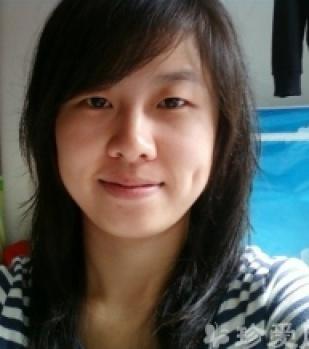 Age: 24.7
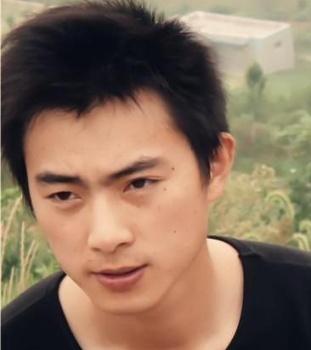 Age: 25.4
Average Age: 25.0
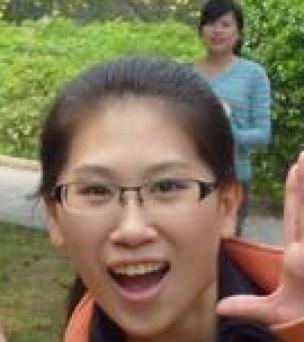 Age: 25.1
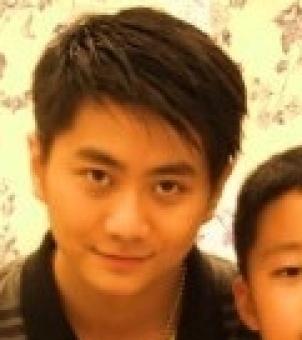 Age: 24.8
Global Domain Indices (One per domain)
Local Domain Indices (One per datum)
Observed data
16
[Speaker Notes: To provide some intuition about this generation process, I will take the gender classification task as the example again. 
We begin by generating the global domain indices, such as the average age. 
Then, we produce the local domain indices, which is the age for each face shot. 
Based on these ages, we generate the observed data. The reason for using this hierarchical structure is that, it can significantly boost the learning efficiency.
（5分58秒）]
Method
PGM for inferring domain indices
17
[Speaker Notes: With the global and local domain indices, as well as the observed data, we proceed to generate the feature embedding z, which is domain-invariant. Note that the dash line here means beta and z should be independent.]
Method
PGM for inferring domain indices
18
[Speaker Notes: Finally, we generate the labels for the observed data based on the feature embedding.]
Method
Inference model
Inference model
Generative model
19
[Speaker Notes: We have also developed the inference model, shown in the right figure. Now, the generative model and the inference model together, constitute the complete framework.]
Method
Variational domain-indexing (VDI)
Maximize Evidence Lower Bound (ELBO):
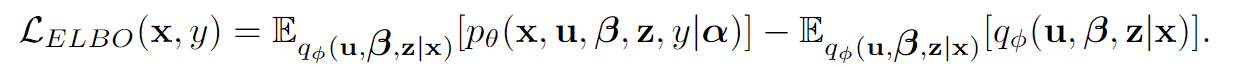 20
[Speaker Notes: The PGM is now established, and the next step, is to optimize this model. 
To achieve this, we will maximize the evidence lower bound, ELBO. (This would maximize the log likelihood of the observed data and labels.)
However, solely relying on the ELBO cannot produce the desired domain indices. Recall that,]
Method
Definition
Recall: Domain index definition (informal)
Label sensitivity: maximize adaptation performance.
21
[Speaker Notes: Our domain index requires itself to be independent of the data encoding z, which cannot be achieved by the ELBO alone.]
Method
Adversarial loss
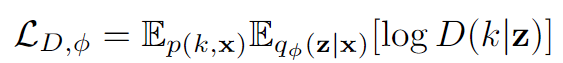 22
[Speaker Notes: Therefore, we incorporate an adversarial loss to ensure that beta and z are independent with each other.]
Method
Final objective function
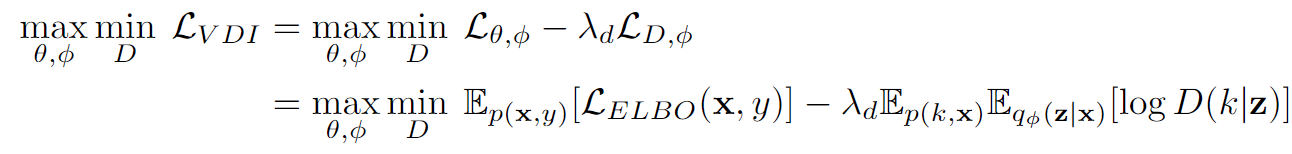 Adversarial loss
ELBO
23
[Speaker Notes: Our final objective function combines the previous 2 loss: the ELBO and the adversarial loss.
（7分24秒）]
Theory
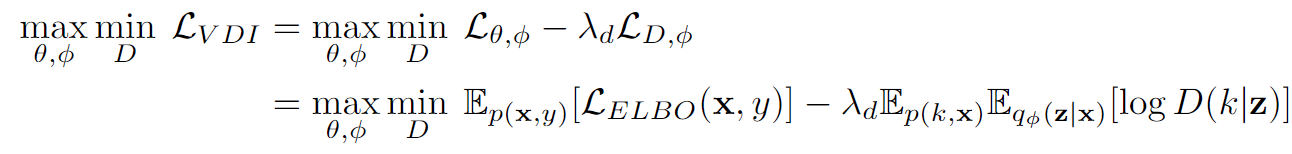 Theorem (informal)
Independence
Information Preservation
Label sensitivity
24
[Speaker Notes: We have proved that, 
by using this objective function, we could learn domain indices beta according to the previous definition. 
Specifically, the inferred domain indices will satisfy Independence, Information preservation and label sensitivity.]
Experiment
TPT-48
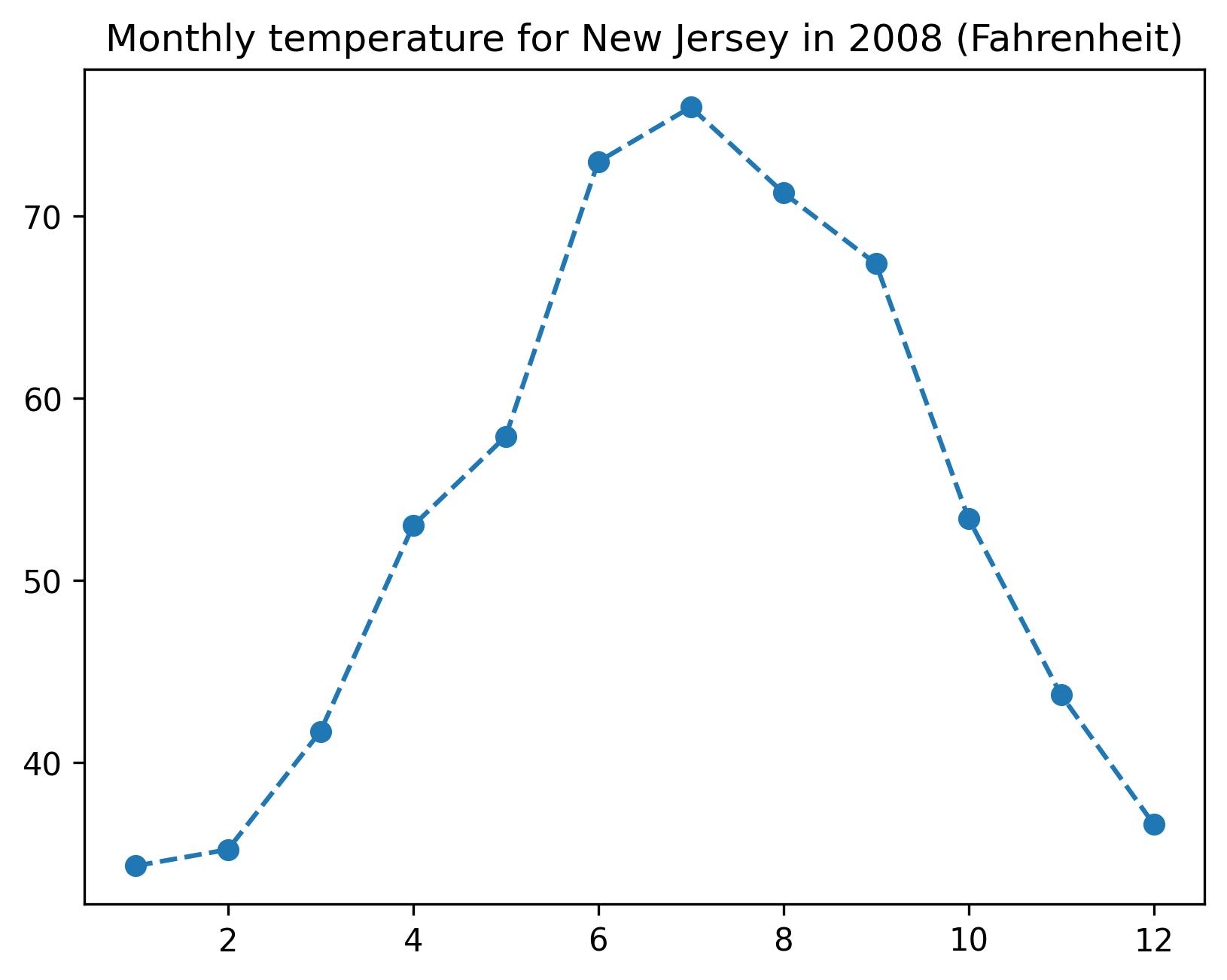 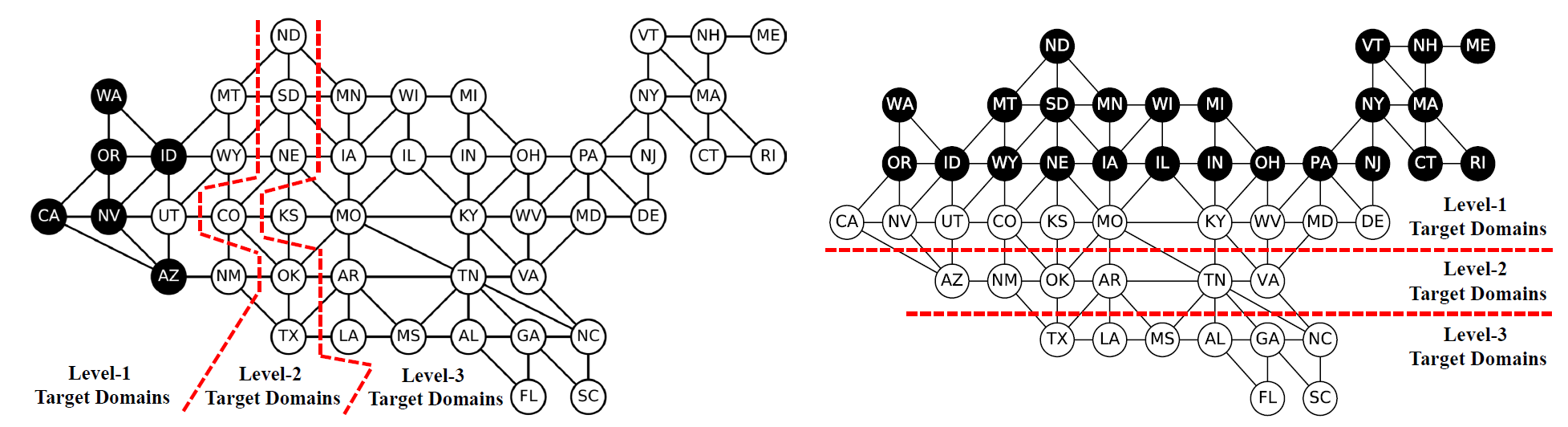 Input
Prediction
Task: temperature prediction
25
[Speaker Notes: The experiment results also demonstrate the effectiveness of our model. We will use experiments on TPT-48 as an example. TPT-48 is a real-world dataset that contains monthly average temperature for the 48 contiguous states in the US. On this dataset, we will focus on transferring the temperature prediction model. One of our domain adaptation tasks is formulated as: 
North (24) to South (24), which is adapting models from 24 states in the north to 24 states in the south.
We also divide the target domains into 3 levels to report fine-grained results.
（8分22秒）]
Experiment
Domain index visualization
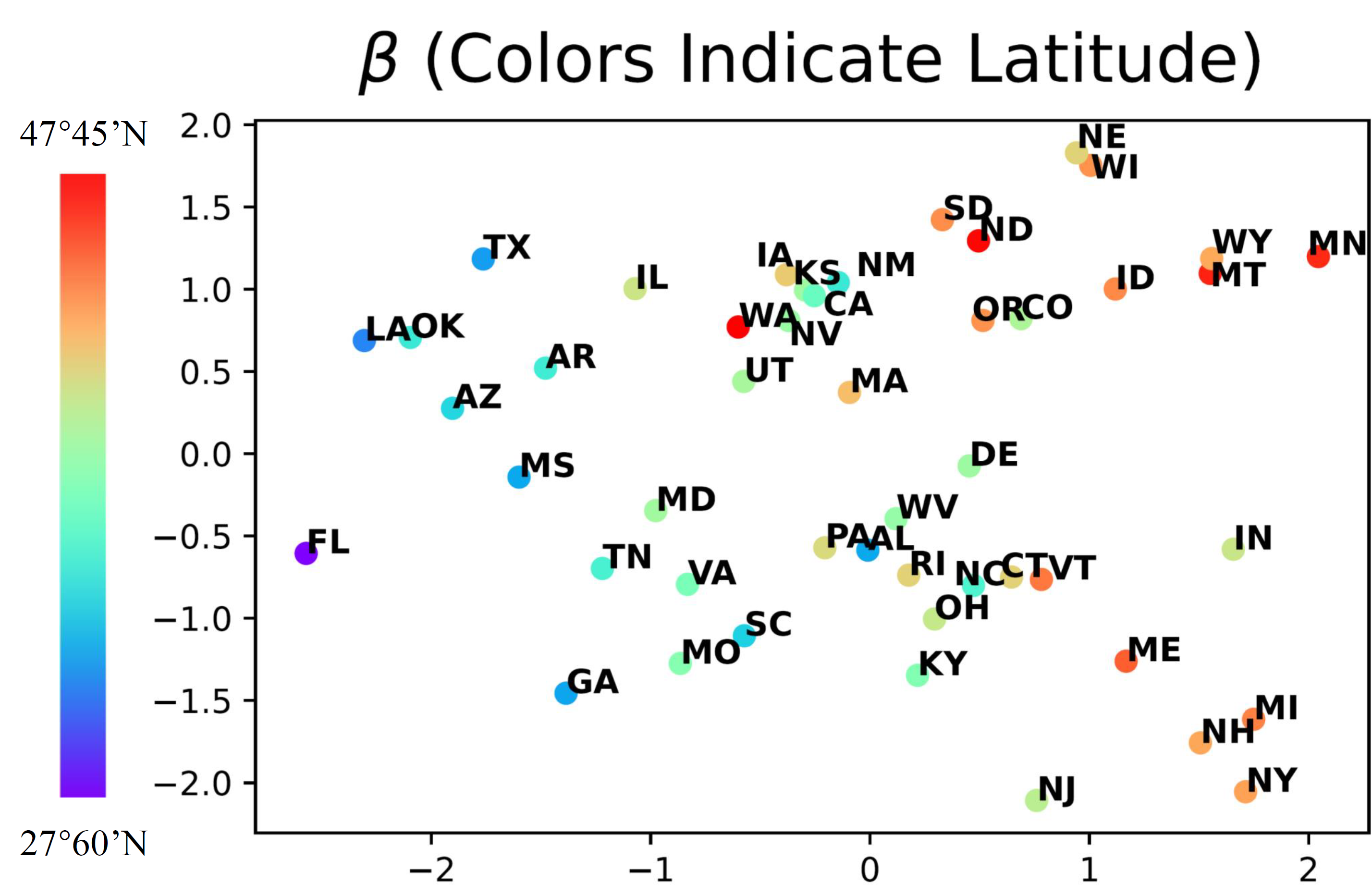 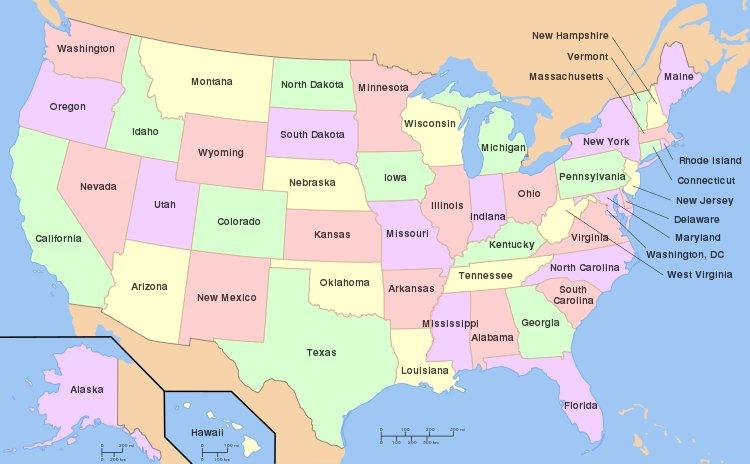 26
[Speaker Notes: Let’s first see the visualization of inferred domain indices. Here, the colors indicate each state’s latitude. 
We observe that, when 2 states have similar latitude, their domain indices are also close along the x-dimension, such as the New York and the New Jersey.]
Experiment
Domain index visualization
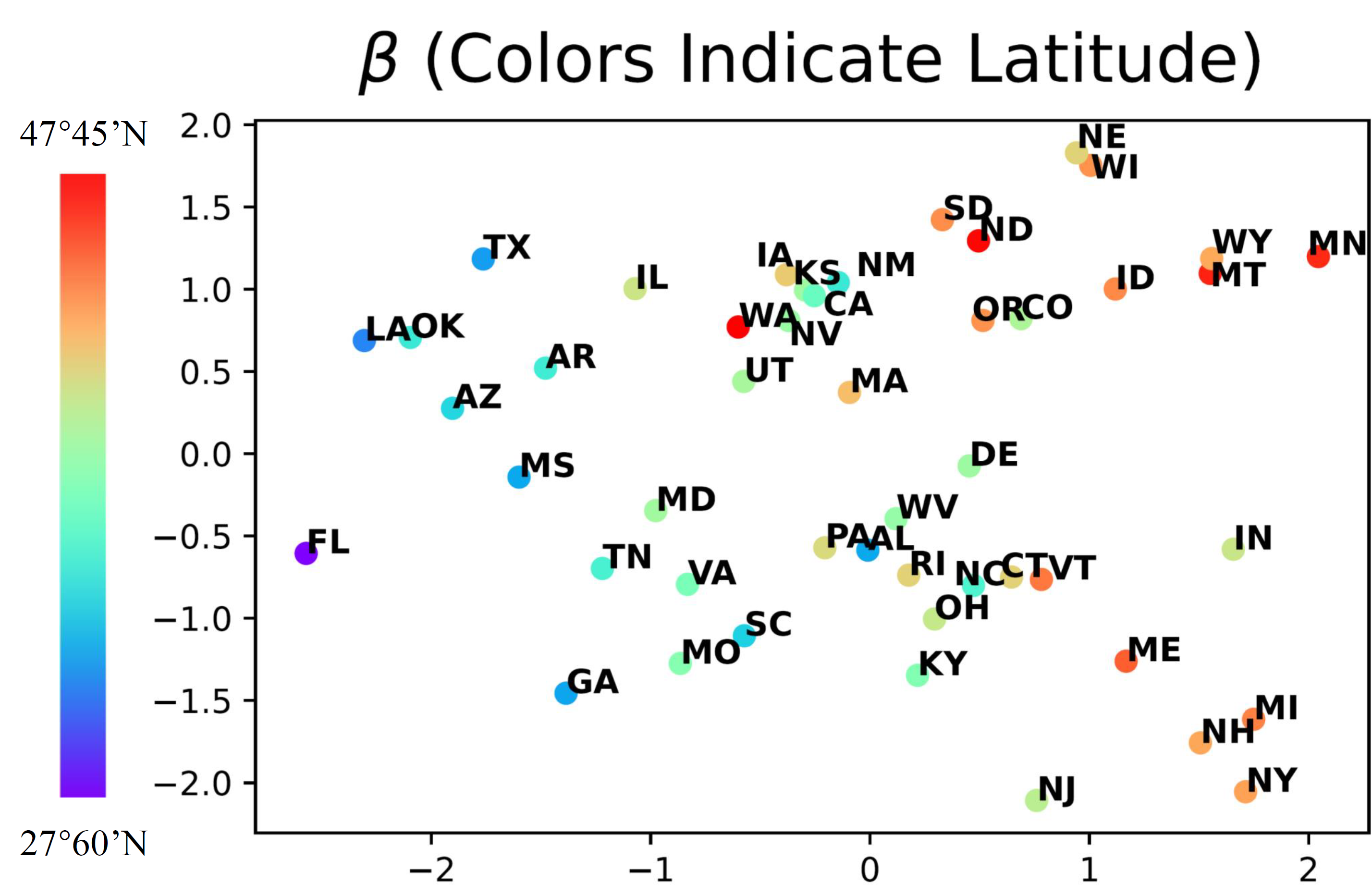 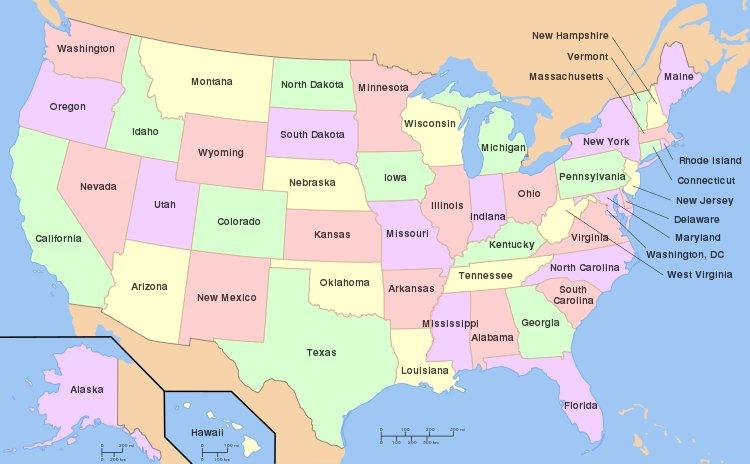 No latitude input!
27
[Speaker Notes: In contrast, when 2 states’ latitude are quite distinct from each other, their domain indices are further apart on the x-dimension, as seen from the Florida and the New Jersey. 
In fact, a correlation can be drawn between the latitude and the x-dimension of the domain indices. This is reasonable, because temperature is highly corelated with the latitude of the state. 
Notice that, we never use latitude information as input. This means our model truly learns useful domain indices during the adaptation.]
Experiment
Performance of VDI
TPT-48:
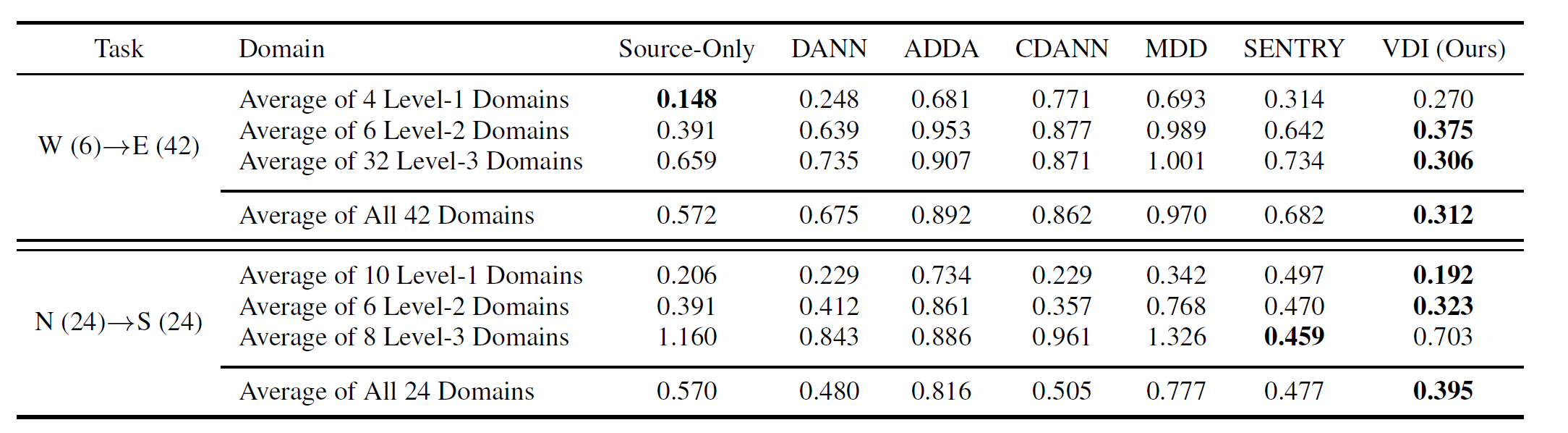 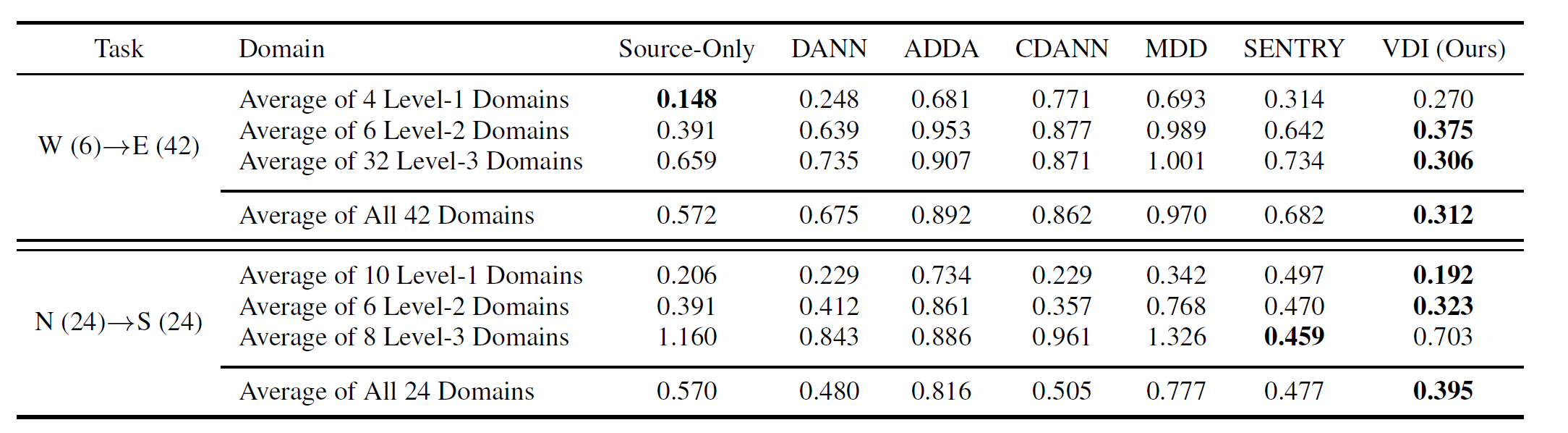 28
[Speaker Notes: We also report numerical results on this task. 
Our model achieves superior performance in both overall evaluation and finer-grained evaluations.]
Conclusion
Take home message:
VDI provides a principled way to infer the domain index.
VDI improves both interpretability and performance of domain adaptation.
VDI has theoretical guarantee.
29
[Speaker Notes: To summarize, our take home messages are as follows:
VDI provides a principled way to infer domain index.
VDI improves both interpretability and performance of domain adaptation.
VDI has theoretical guarantee.]
Supplement
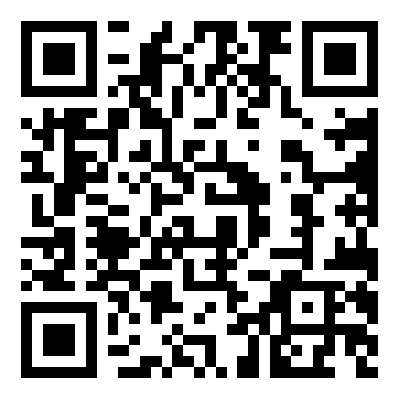 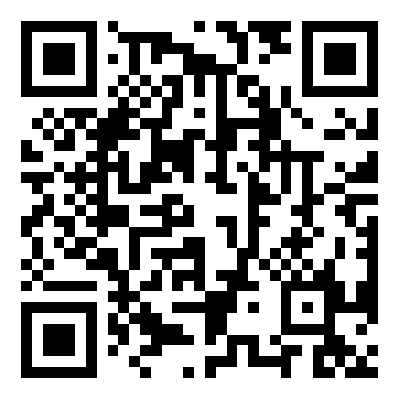 Code
Paper
https://github.com/Wang-ML-Lab/VDI
https://arxiv.org/abs/2302.02561
30
[Speaker Notes: For more information about our work, please refer to our paper and our source code. 
 
Thank you!]
Thank you!
Q & A
Conclusion
Take home message:
VDI provides a principled way to infer domain index.
VDI improves both interpretability and performance of domain adaptation.
VDI has theoretical guarantee.
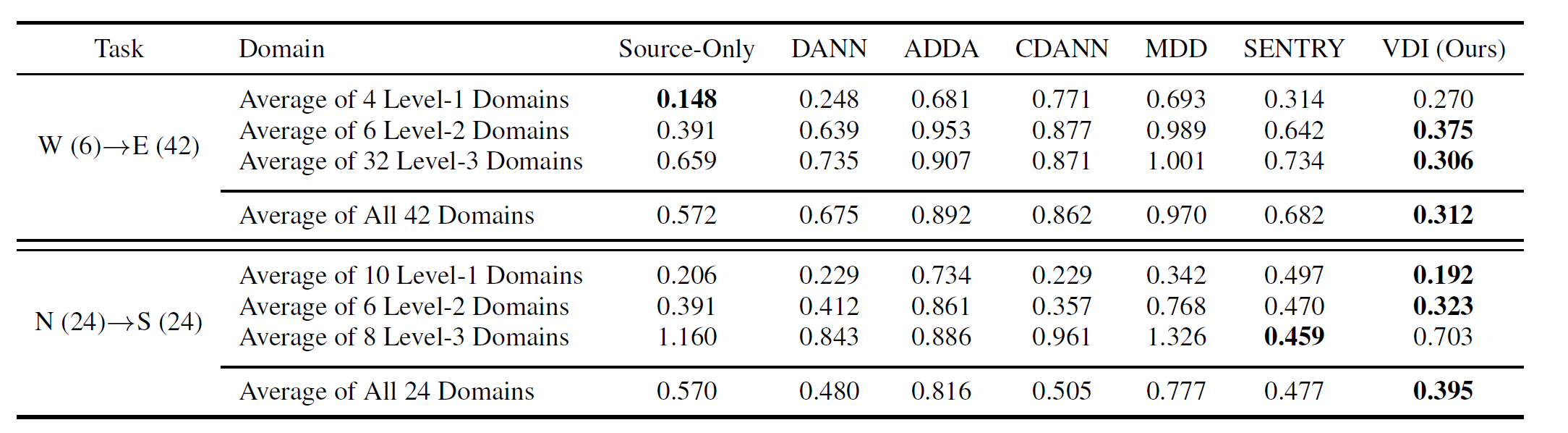 32
[Speaker Notes: Take home message:

VDI provides a way to infer domain index, improve performance, and have theortical guarantee]
Method
PGM for inferring domain indices
33
[Speaker Notes: Left: graphic model of VDI, inferring domain index during adaptation; right: the variational distribution that approximate the posterior of VDI. Dashed line. Shady color observed variable. No color means latent variable.]
Thank you!
Reference
[1] Hao Wang, Hao He, and Dina Katabi. Continuously indexed domain adaptation. In ICML, 2020.
[2] Zihao Xu, Guang-He Lee, Yuyang Wang, Hao Wang, et al. Graph-relational domain adaptation. In ICLR, 2022.
34
[Speaker Notes: Take home message:

VDI provides a way to infer domain index, improve performance, and have theortical guarantee]
Background
Domain Adaptation
Continuously Indexed Domain Adaptation (CIDA)
Predictor F
Encoder E
E
F
D
Discriminator D
35
[Speaker Notes: Introduce 2nd concept: Domain index. Domain index refers to a scaler vector that embed domain semantics. For this example, we use the average age of each domain as the domain index. Recent paper found using domain index in DA training facilitate the DA performance. Banner: what you want to do with this slides, change \bete!]
Method
Domain-Indexing Variational Bayes
Variational inference process
Evidence Lower Bound:
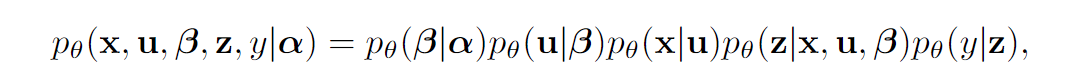 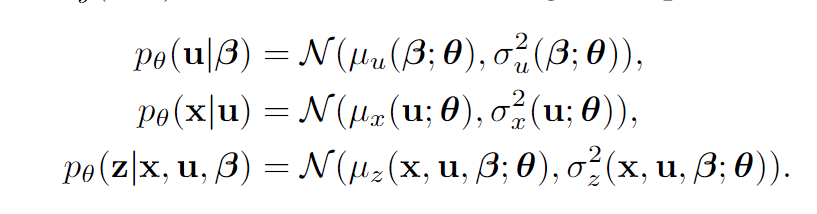 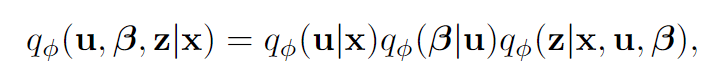 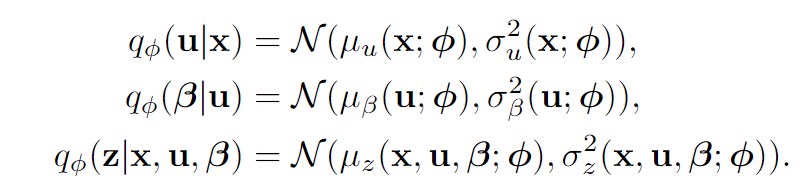 36
[Speaker Notes: \theta, \phi is the neural network parameters]
Method
Domain-Indexing Variational Bayes
Variational inference process
Evidence Lower Bound:
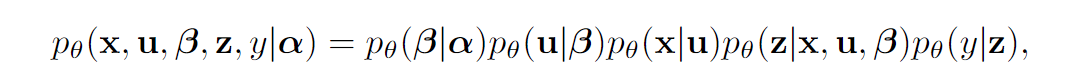 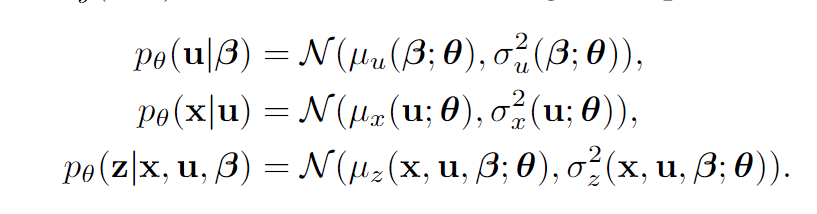 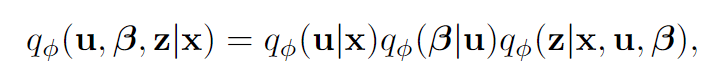 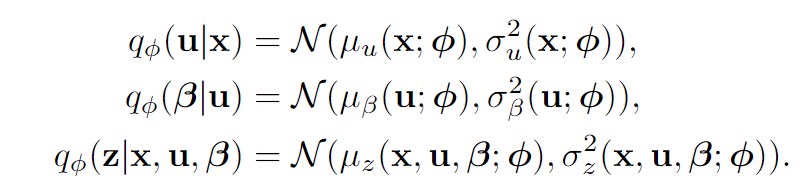 37
[Speaker Notes: Every mu, sigma here is a non-linear function that with learnable parameters. Usually, we will use neural network to implement such function]
Method
Domain-Indexing Variational Bayes
Variational inference process
Evidence Lower Bound:
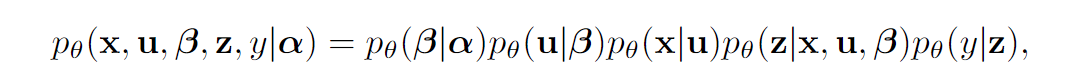 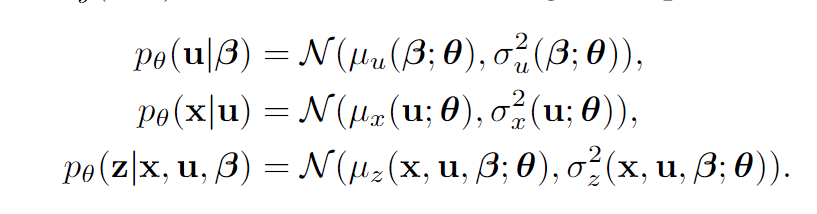 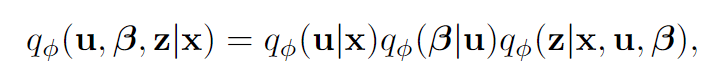 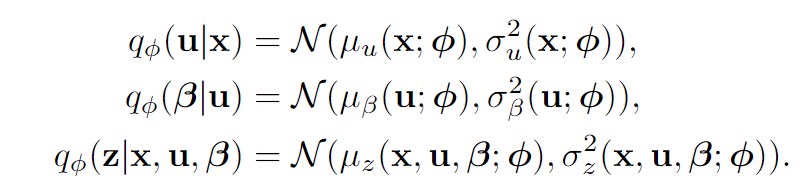 38
[Speaker Notes: But Q(\beta | u) needs special treatment.]
Method
Domain-Indexing Variational Bayes
Variational inference process
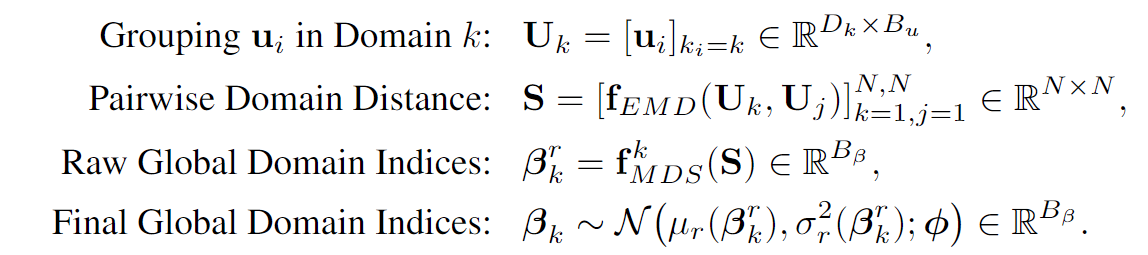 39
[Speaker Notes: But Q(\beta | u) needs special treatment.]
Method
Domain-Indexing Variational Bayes
Variational inference process
Network Structure
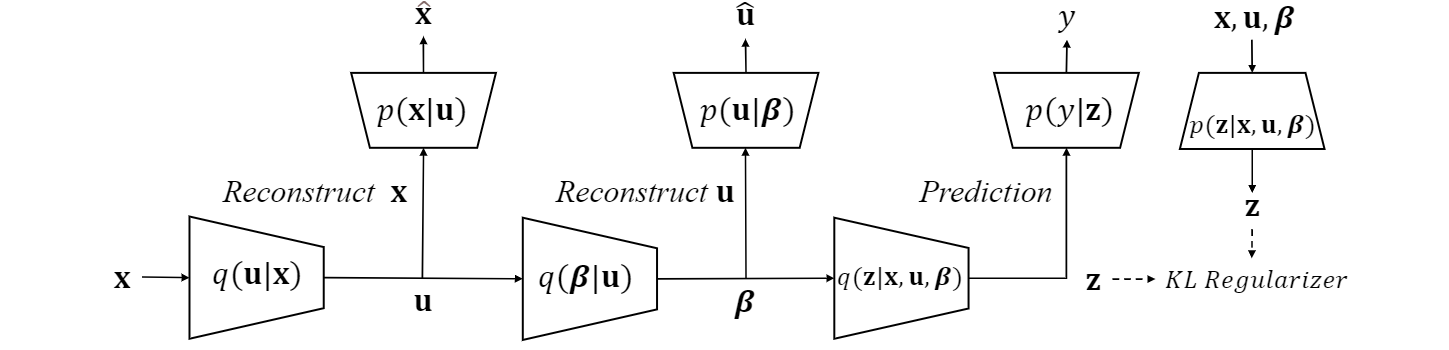 40
[Speaker Notes: But Q(\beta | u) needs special treatment.]
Method
Domain-Indexing Variational Bayes
Variational inference process
Network Structure (full)
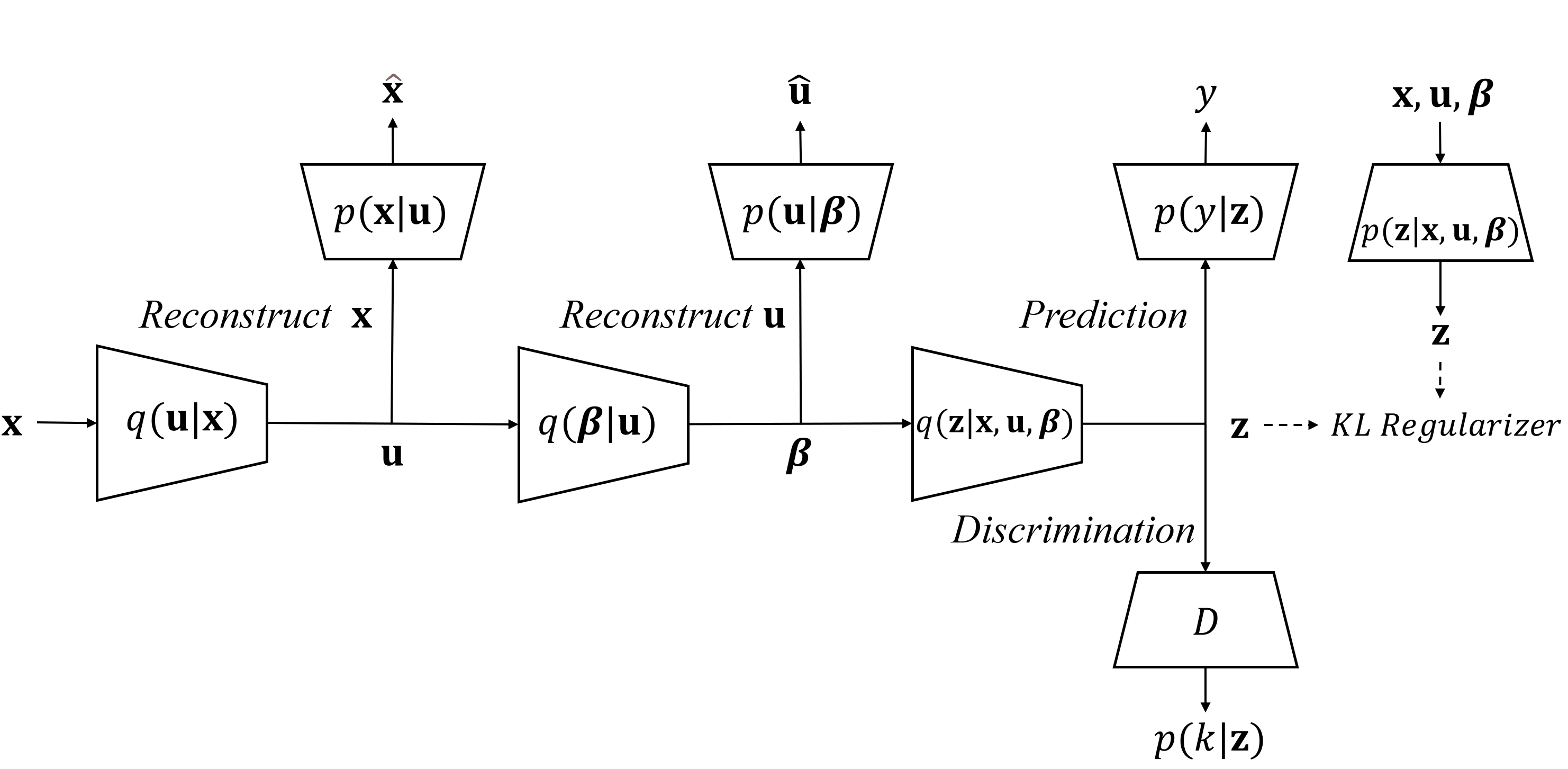 41
[Speaker Notes: But Q(\beta | u) needs special treatment.]
Method
Domain-Indexing Variational Bayes
Variational inference process
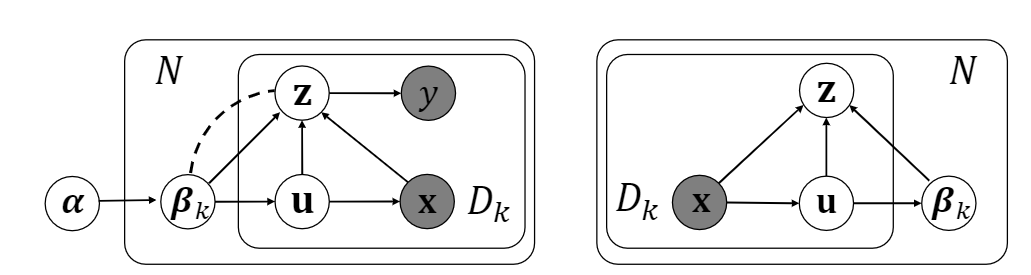 42
[Speaker Notes: Before inferring domain index, we have to define what is exactly the domain index. Mathmatic characterization, or formal definition of domain index, refer to our paper
1，首先展示总体loss，一个是evidence lower bound，一个是adversarial training. 然后展开分项，并讲其中一项是需要特殊建模的earth moving distance
2，实验先放可视化，再放其余结果]
Method
Domain-Indexing Variational Bayes
Variational inference process
Pairwise Domain Distance: why Earth Moving Distance?
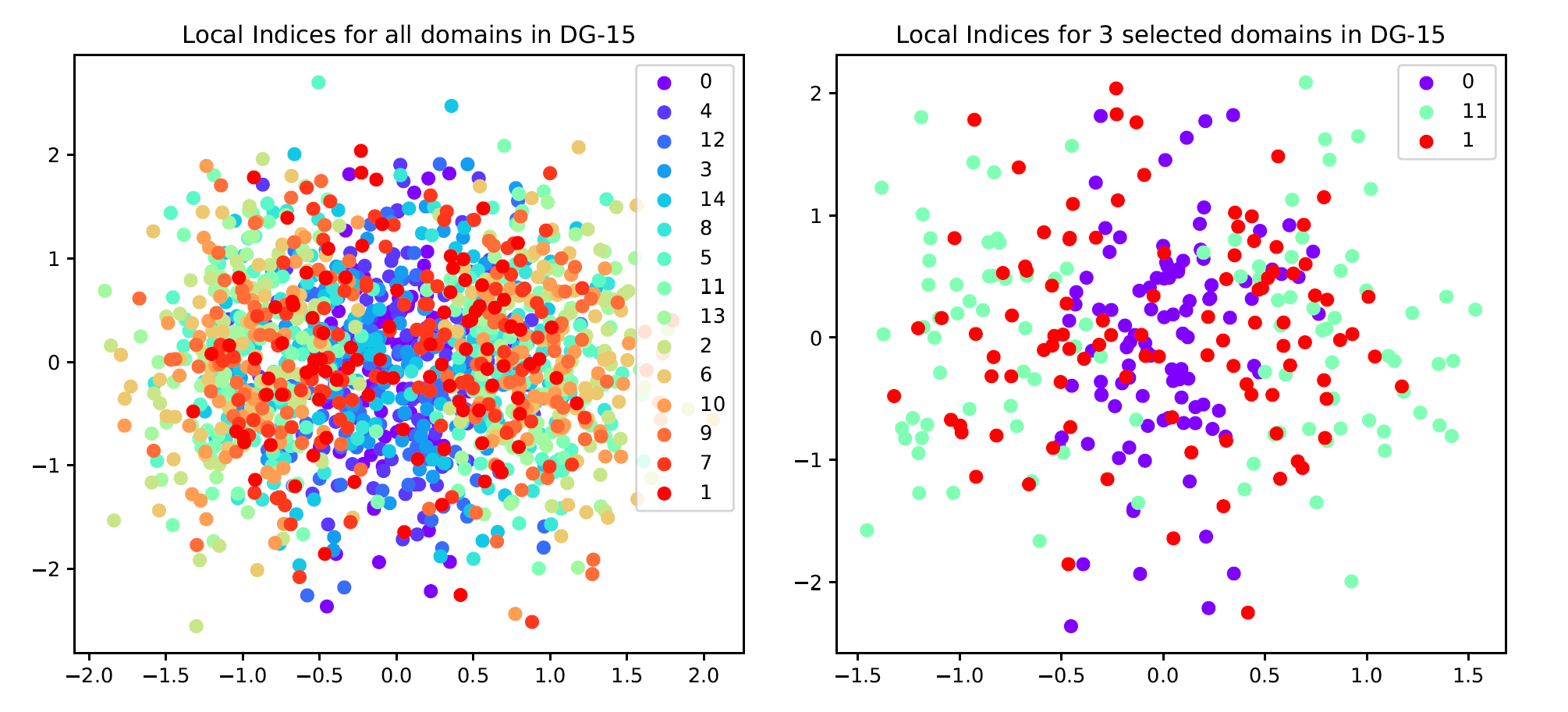 Observation: Average of Local Domain Indices may be close
43
[Speaker Notes: But Q(\beta | u) needs special treatment.]
Method
Domain-Indexing Variational Bayes
Variational inference process
Why not directly infer global domain index?
Hard to optimize
Not Efficient
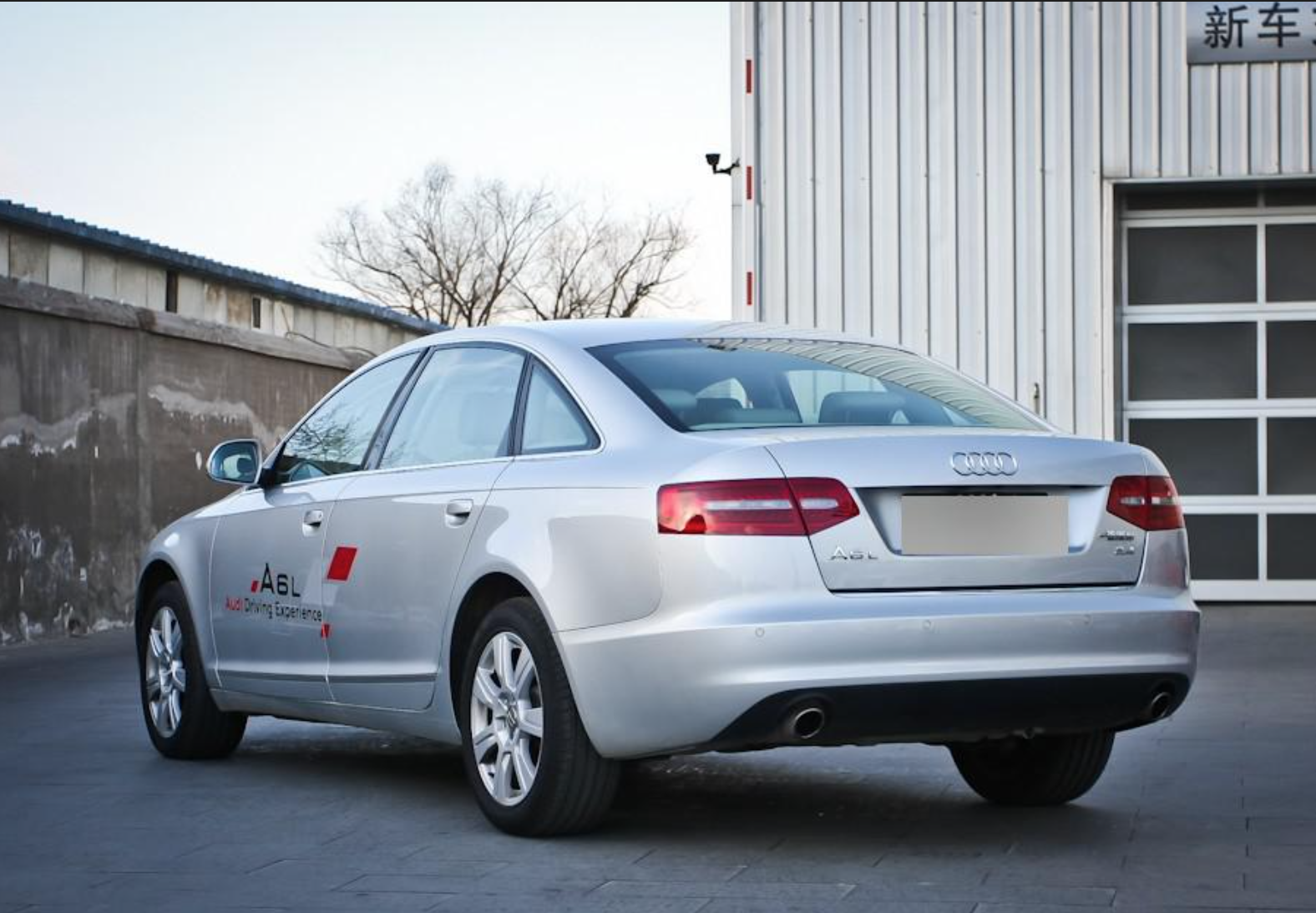 44
[Speaker Notes: Applying earth moving distance directly on x is very time-comsuming]
Experiment
Performance of VDI
Domain Index Visualization
Circle 30:
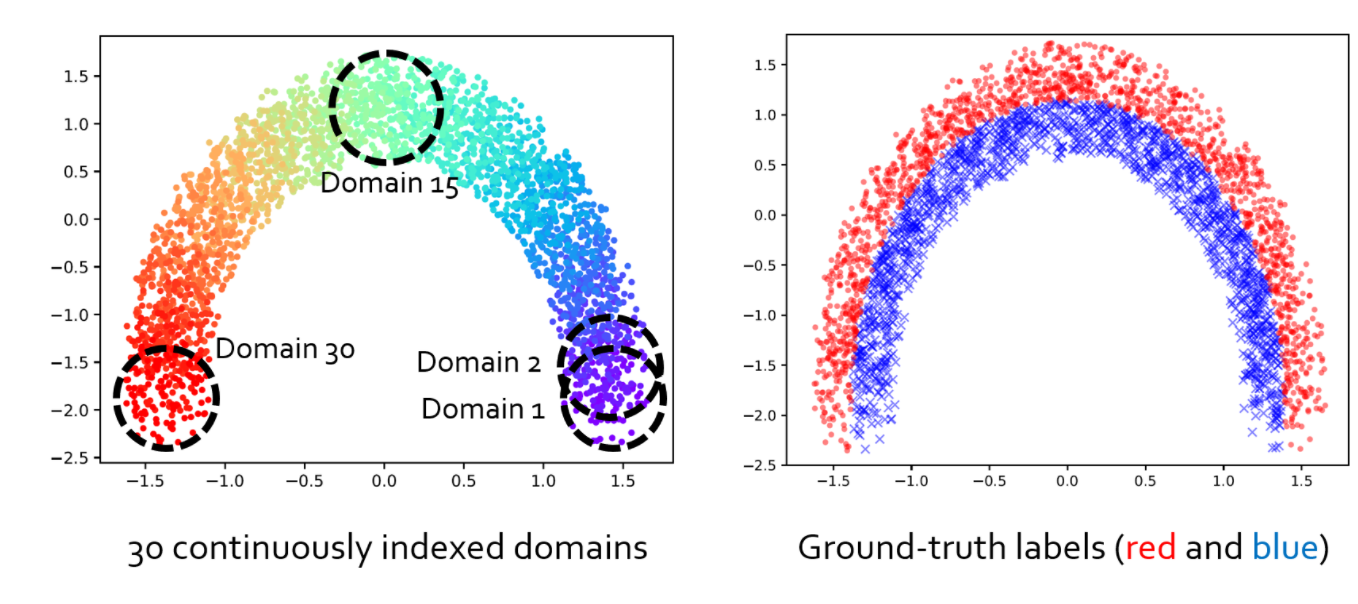 45
https://www.youtube.com/watch?v=KtZPSCD-WhQ
[Speaker Notes: Our experiments support our statements. On dataset DG-15, our model has a large gap with other models for at least 10 percent accuracy improvement.]
Experiment
Performance of VDI
Domain Index Visualization
Circle 30:
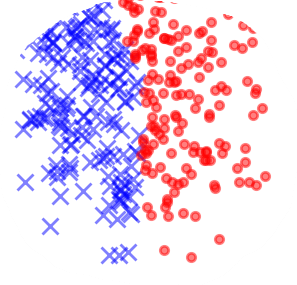 46
[Speaker Notes: Our experiments support our statements. On dataset DG-15, our model has a large gap with other models for at least 10 percent accuracy improvement.]
Experiment
Performance of VDI
Domain Index Visualization
Circle 30:
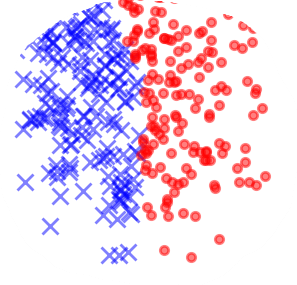 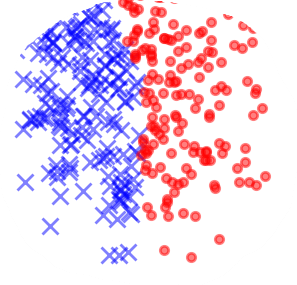 6°
47
[Speaker Notes: Our experiments support our statements. On dataset DG-15, our model has a large gap with other models for at least 10 percent accuracy improvement.]
Experiment
Performance of VDI
Domain Index Visualization
Circle 30:
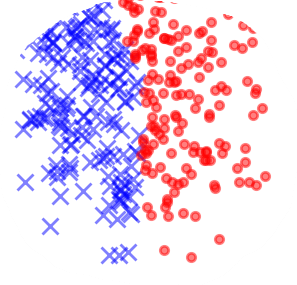 ……
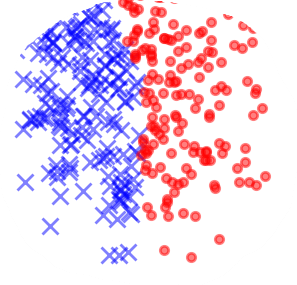 6°
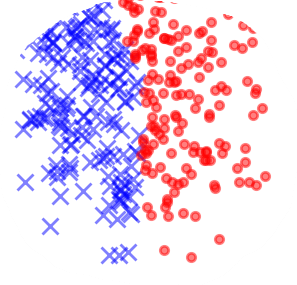 6°
48
[Speaker Notes: Our experiments support our statements. On dataset DG-15, our model has a large gap with other models for at least 10 percent accuracy improvement.]
Experiment
Performance of VDI
Domain Index Visualization
Ground truth domain index: continuous rotation degree
Inferred domain index
Correlation: 0.97
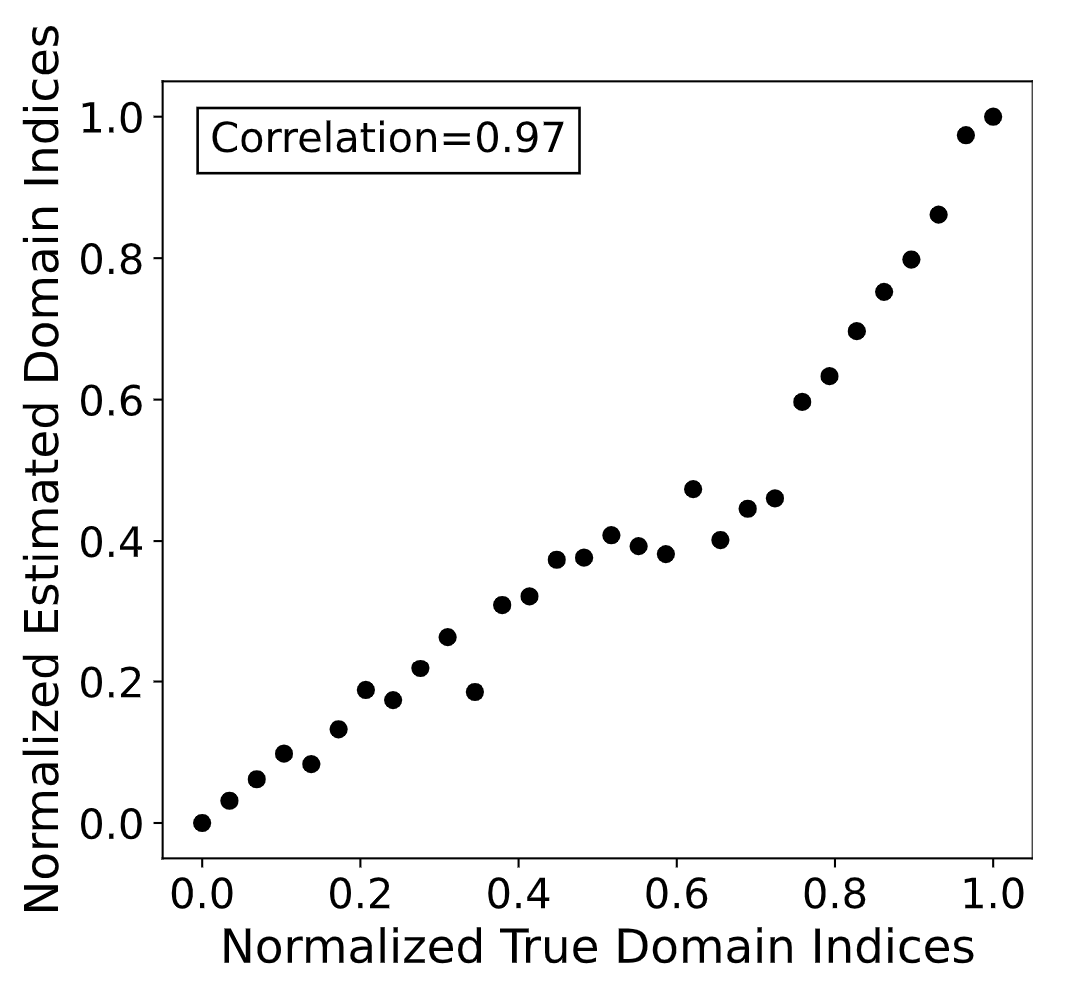 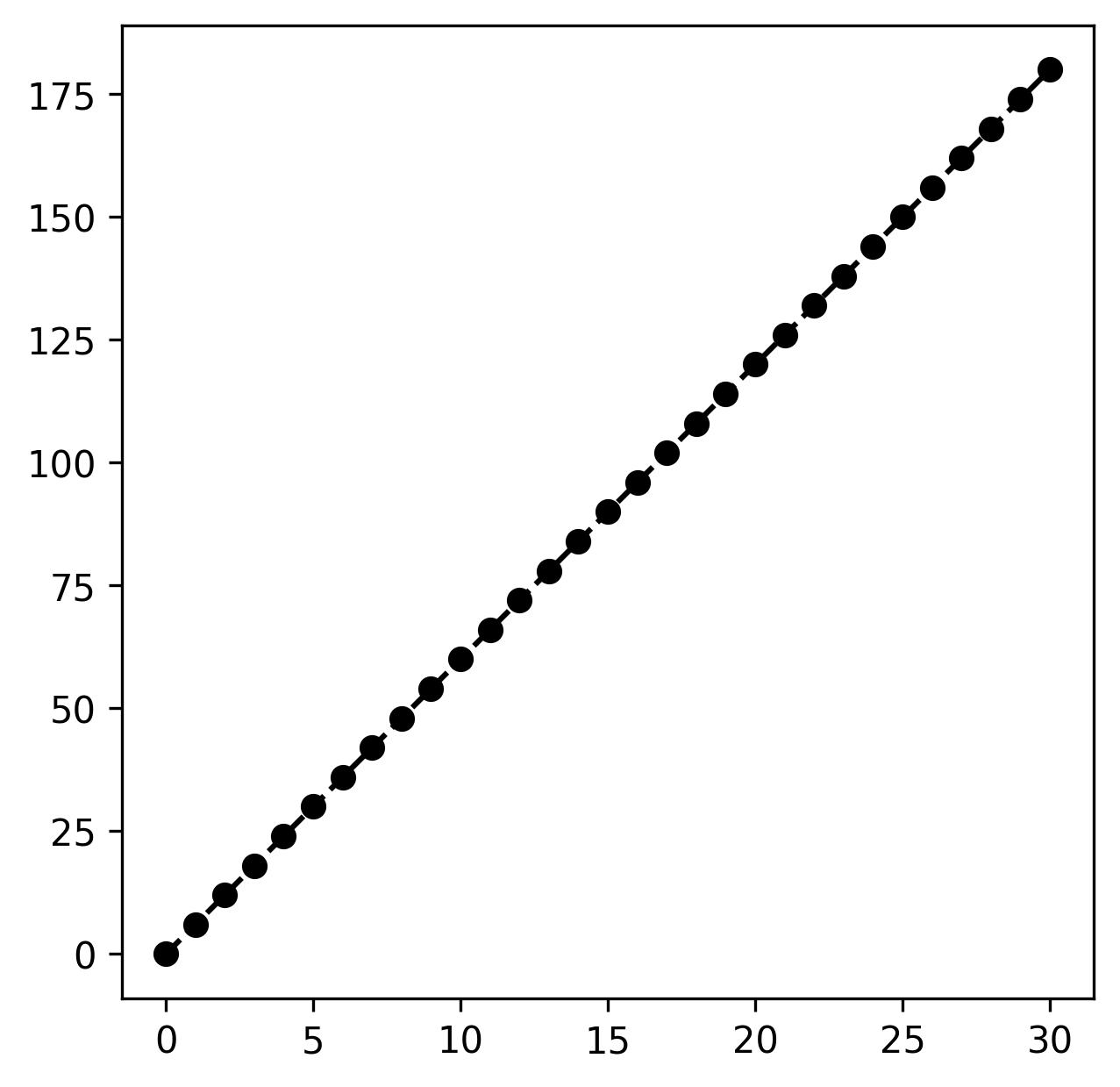 49
[Speaker Notes: Verify hypothesis]
Experiment
Performance of VDI
Domain Index Visualization
CompCars:
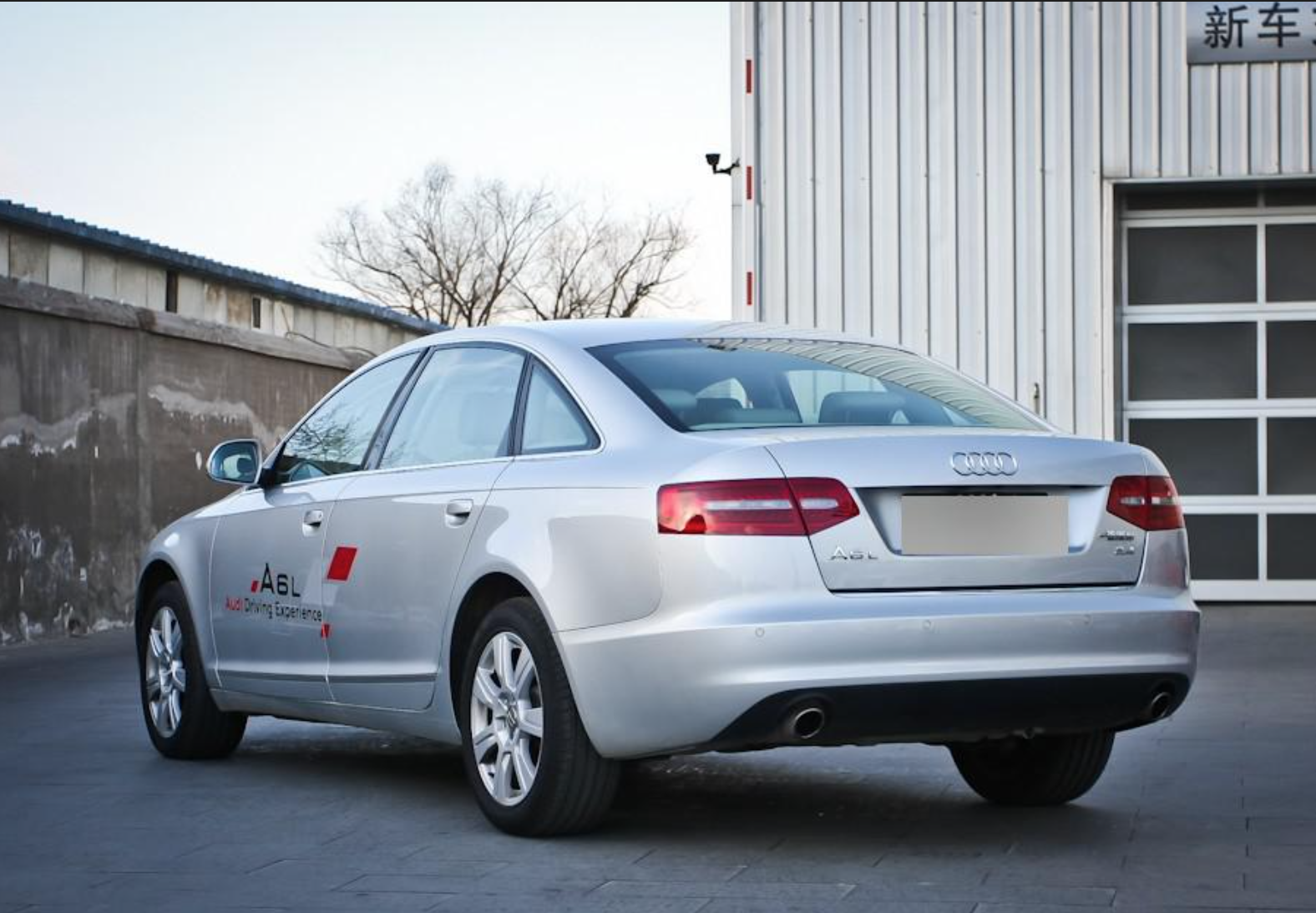 Task: Car Type Classification
Domain: View-Year of Manufacture (YOM)
View: Rear-Side, Year: 2011, Car Type: Sedan
50
[Speaker Notes: Our experiments support our statements. On dataset DG-15, our model has a large gap with other models for at least 10 percent accuracy improvement.]
Experiment
Performance of VDI
Domain Index Visualization
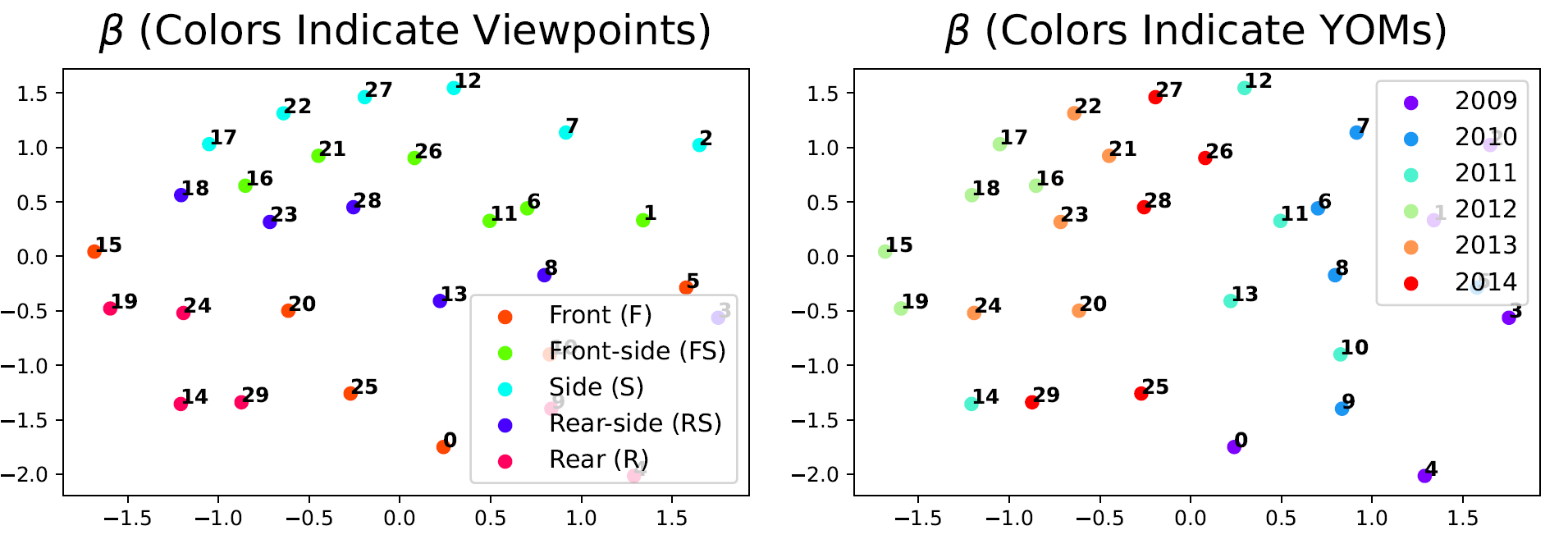 51
[Speaker Notes: Our experiments support our statements. On dataset DG-15, our model has a large gap with other models for at least 10 percent accuracy improvement.]
Experiment
Performance of VDI
Domain Index Visualization
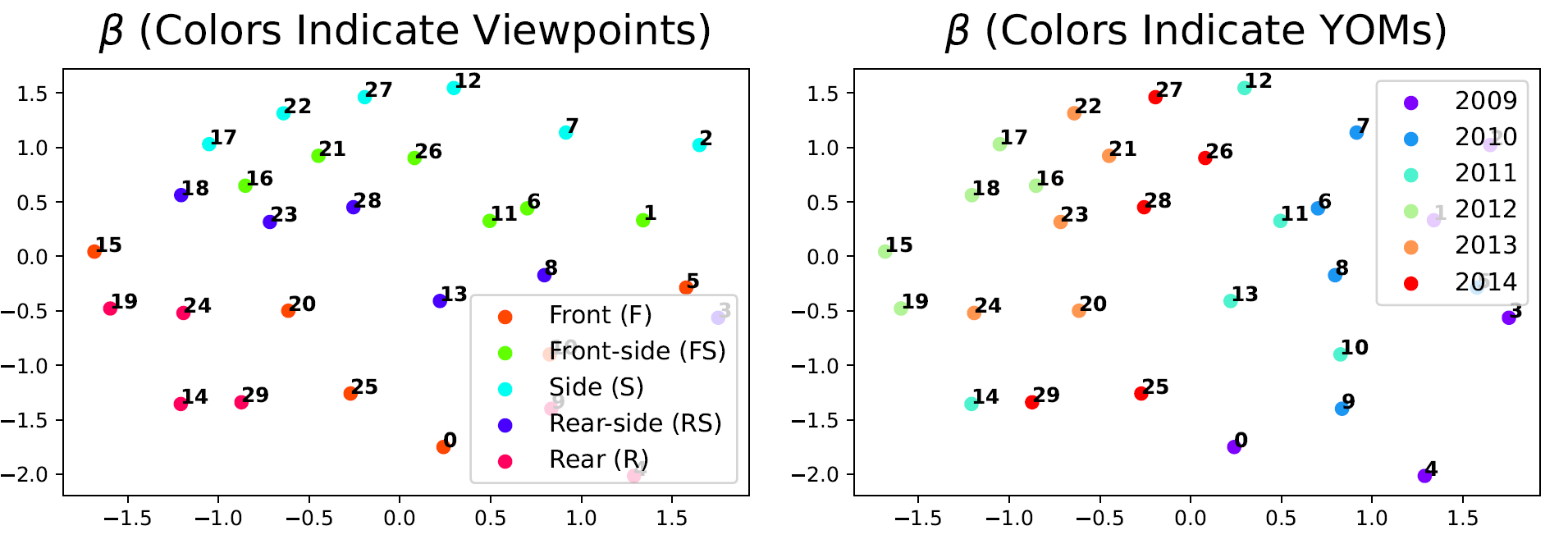 52
[Speaker Notes: Every time you show a animation, show a image, two close one and 2 far away one.]
Experiment
Performance of VDI
Domain Index Visualization
TPT-48:
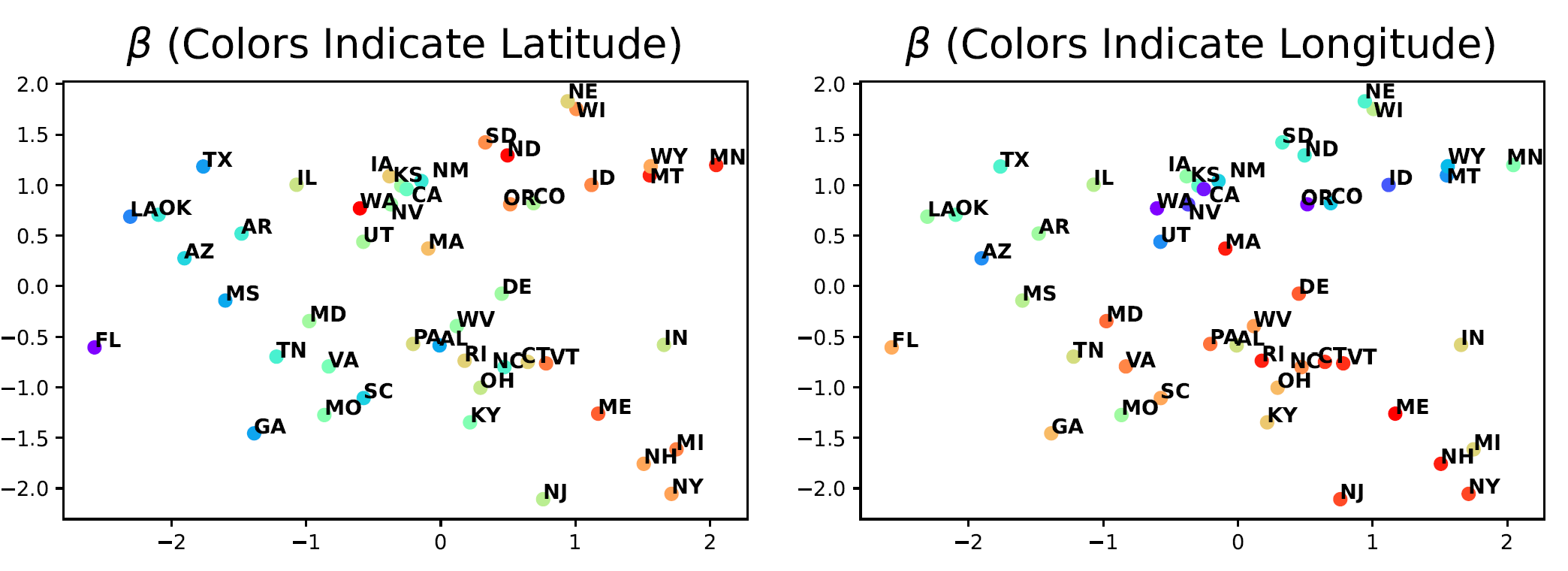 53
[Speaker Notes: NJ New jersey close to NY, focus on one, delete another (same for compcars). Adding spectrum of latitude and longtitude.]
Experiment
Performance of VDI
Toy Dataset result:
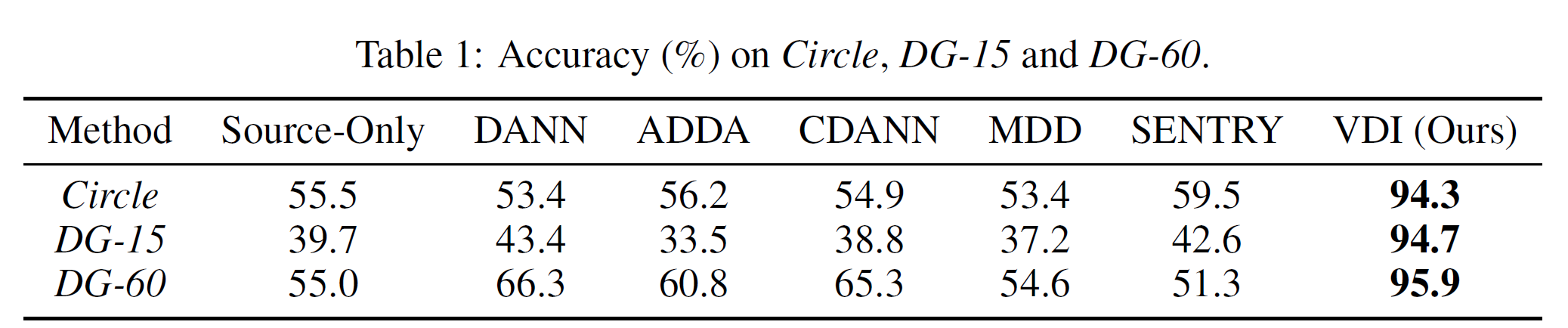 54
[Speaker Notes: Our experiments support our statements. On dataset DG-15, our model has a large gap with other models for at least 10 percent accuracy improvement.]
Experiment
Performance of VDI
Real Dataset result:
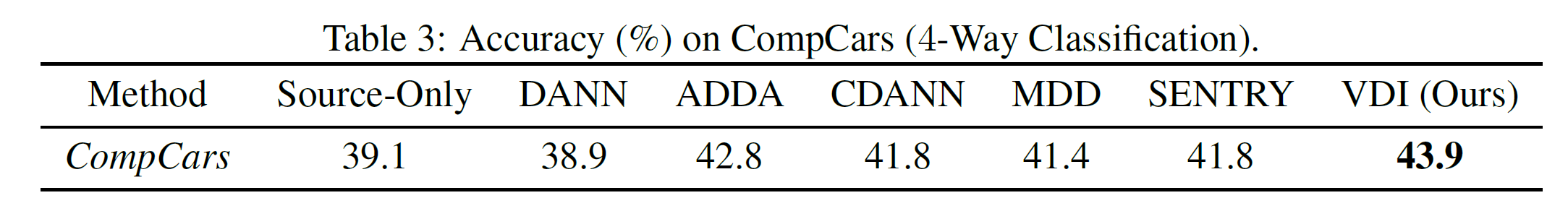 55
[Speaker Notes: Our experiments support our statements. On dataset DG-15, our model has a large gap with other models for at least 10 percent accuracy improvement.]
Method
Intuition behind local/global domain indices
Aggregate
Infer
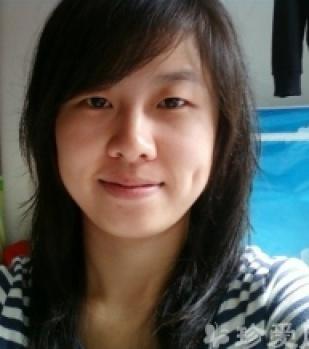 Age: 24.7
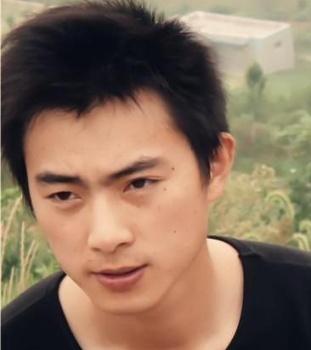 Age: 25.4
Average Age: 25.0
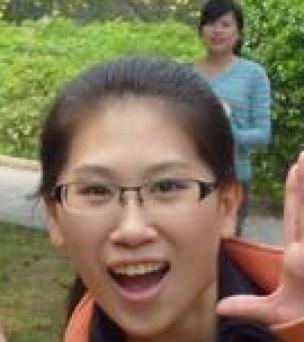 Age: 25.1
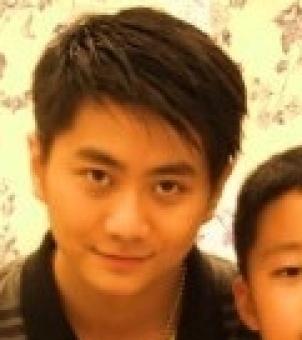 Age: 24.8
Global Domain Index (One per domain)
Local Domain Index (One per data)
56
[Speaker Notes: 反过来的方向，beta -> u -> x]